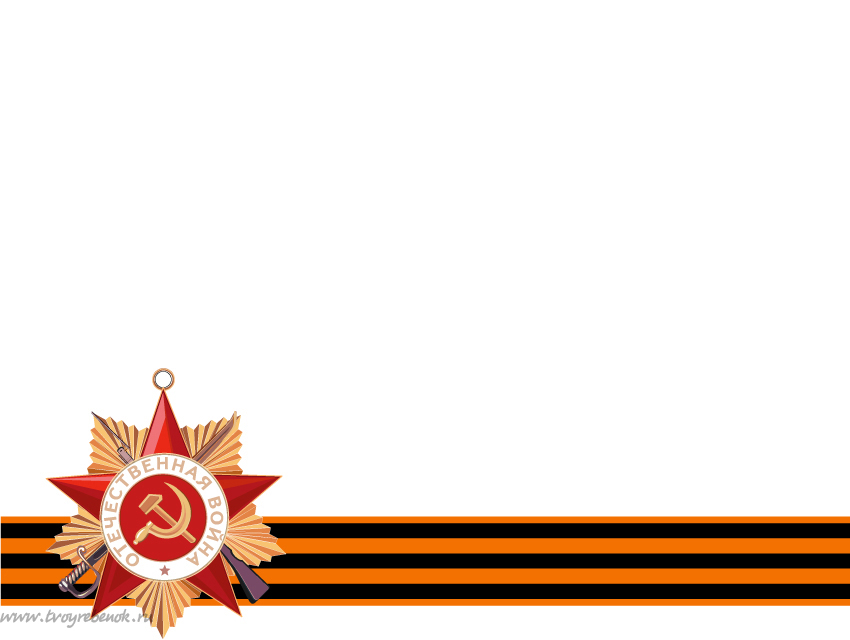 Экскурсия по памятным местам
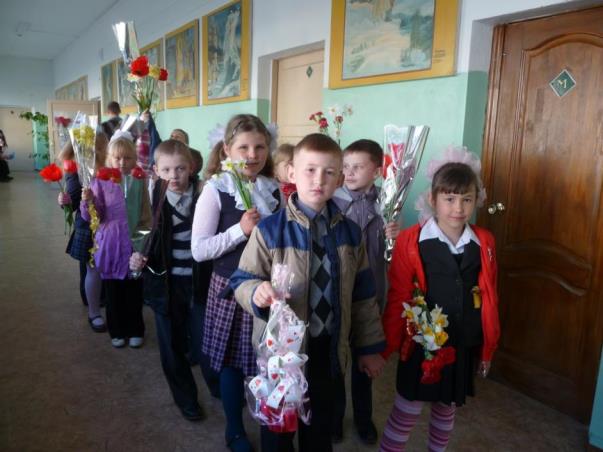 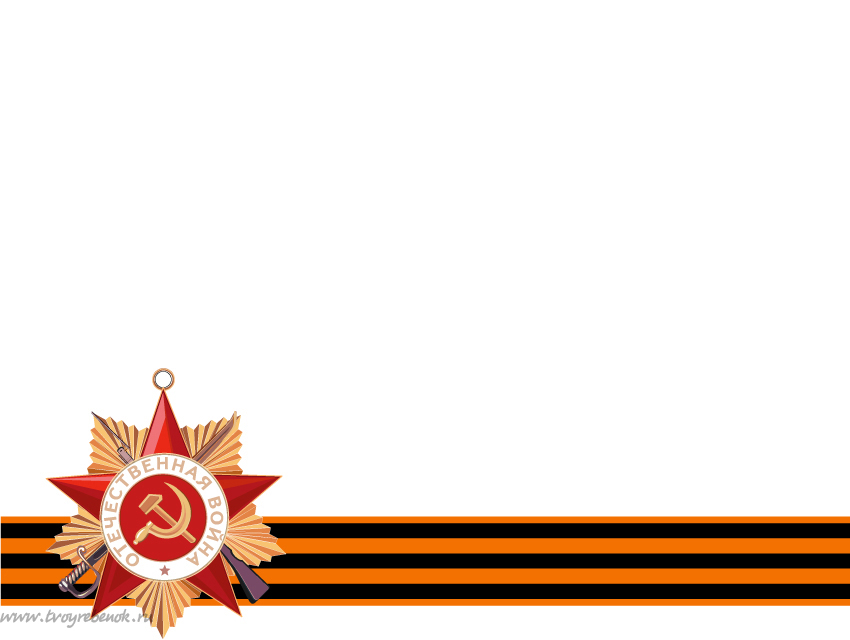 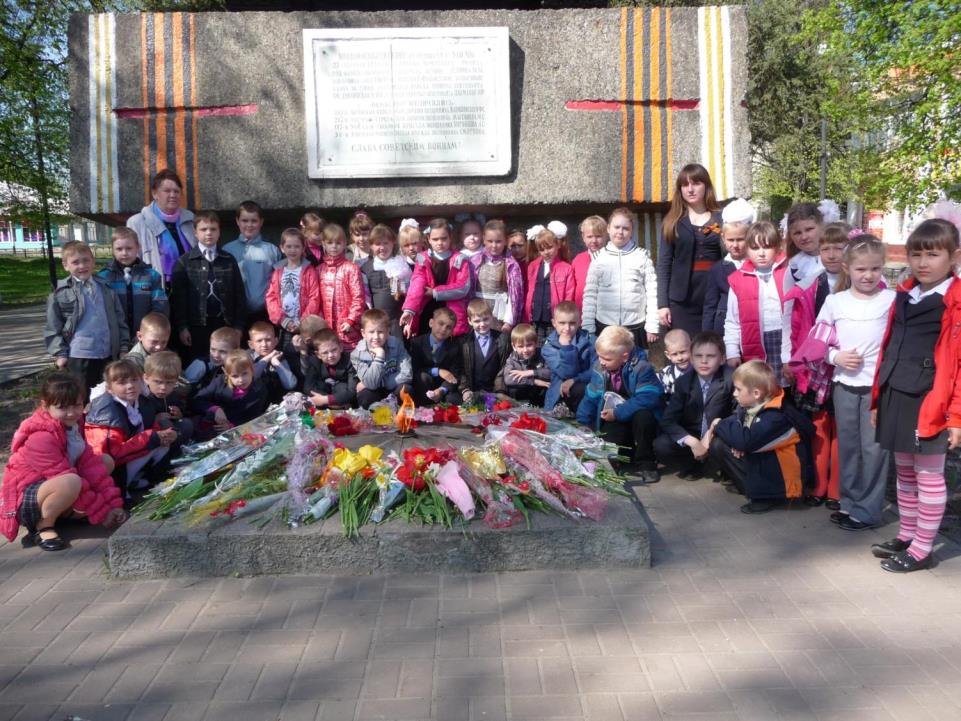 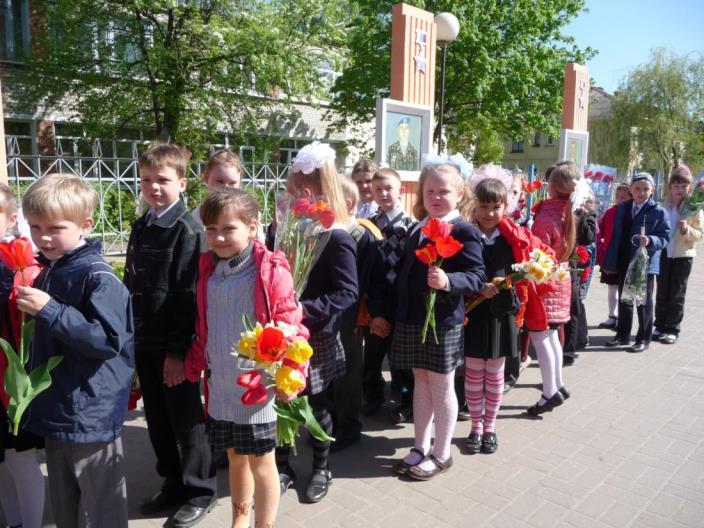 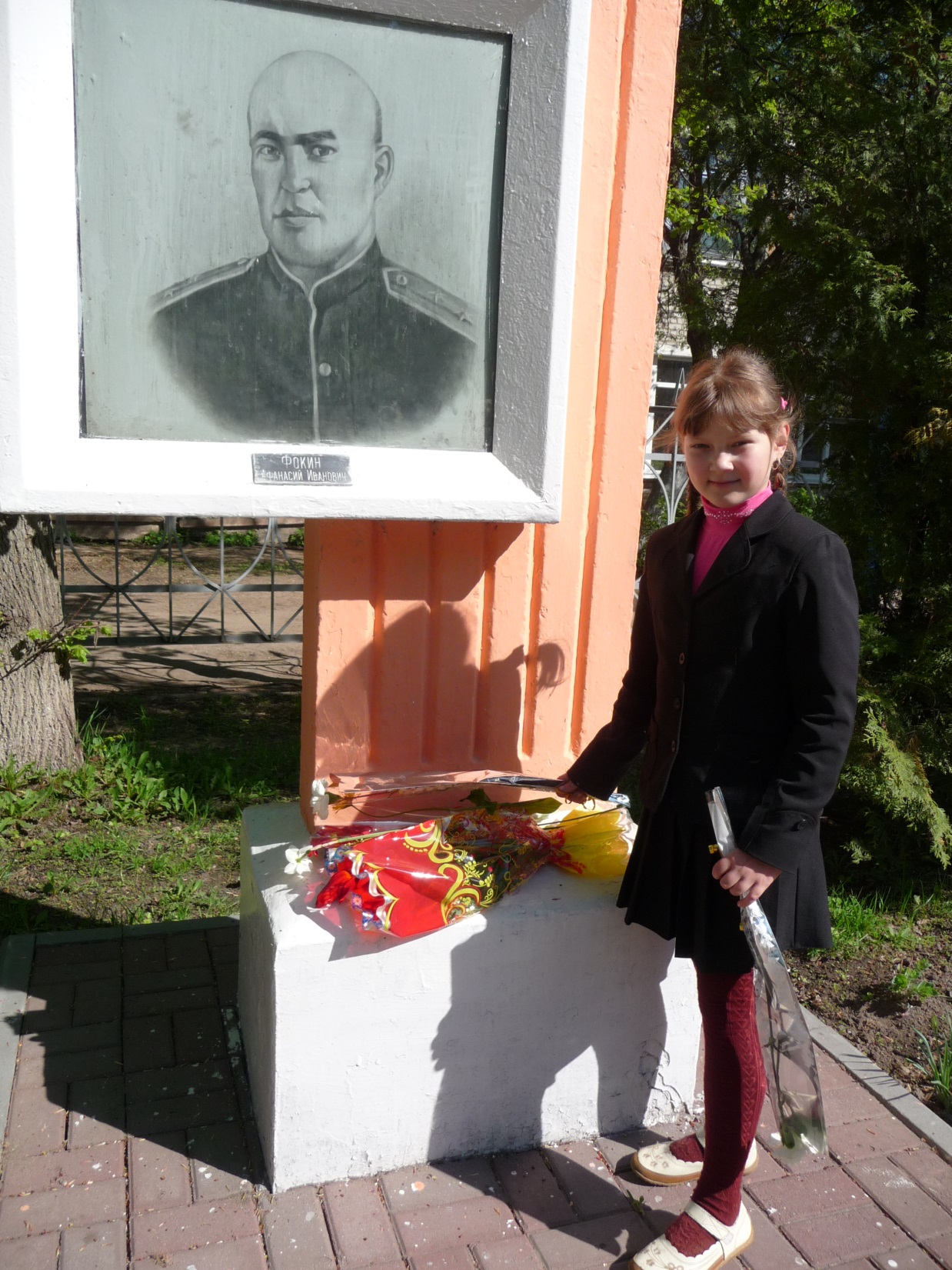 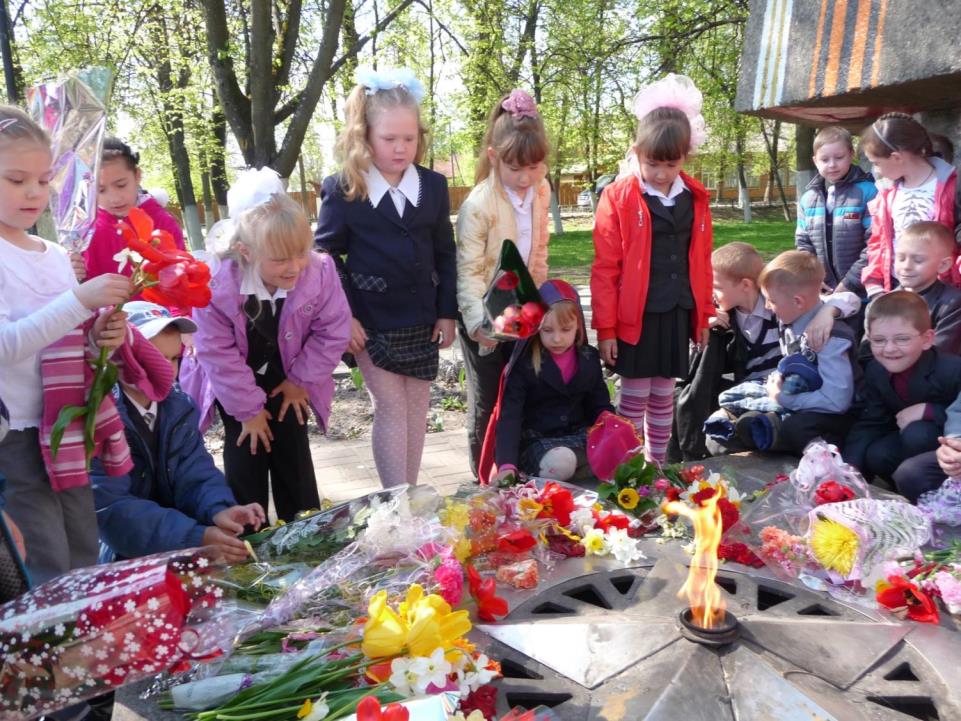 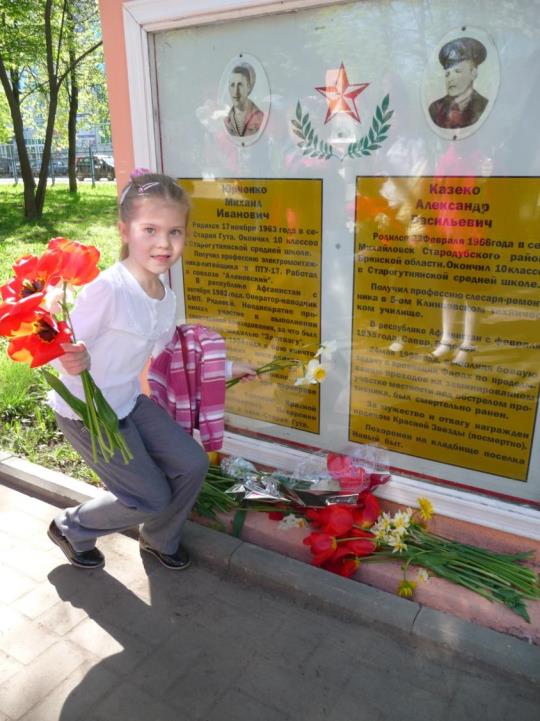 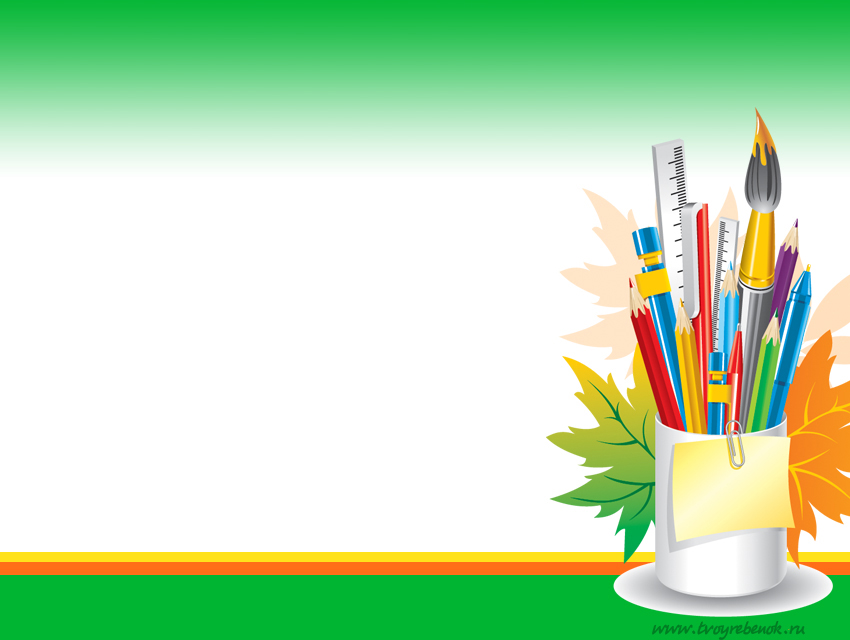 Наши открытые уроки
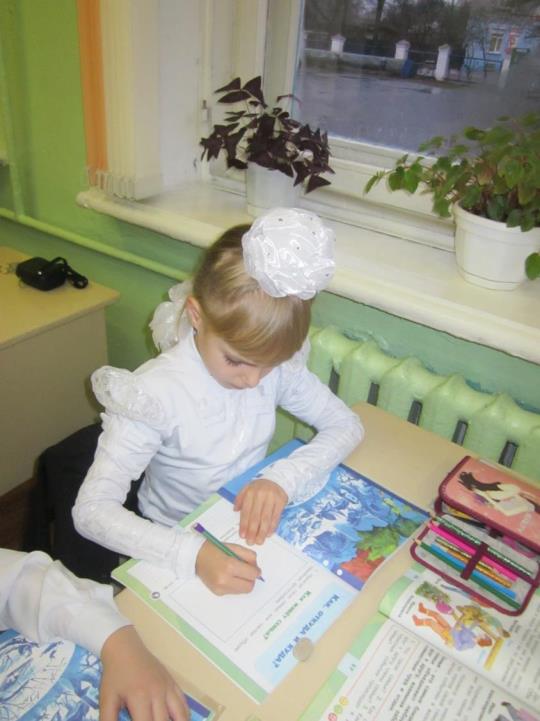 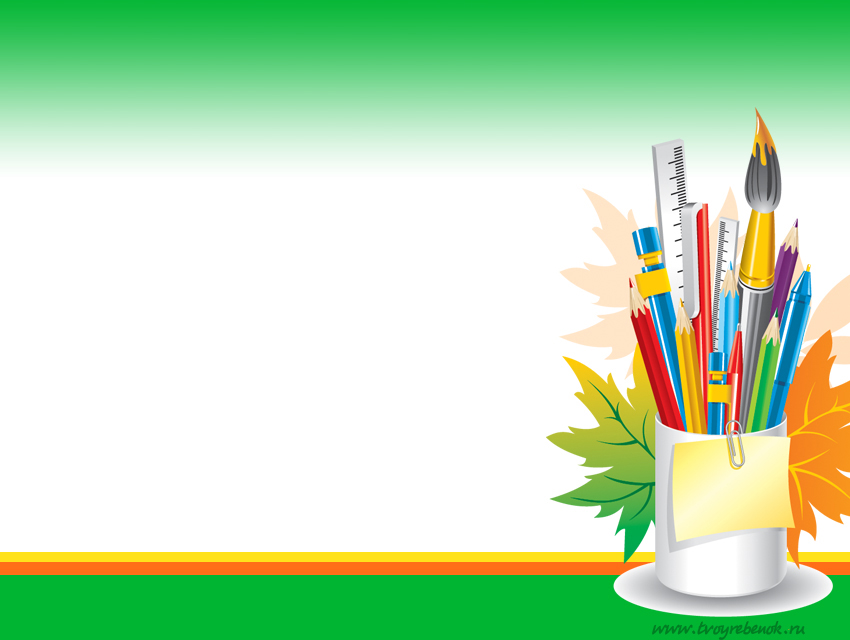 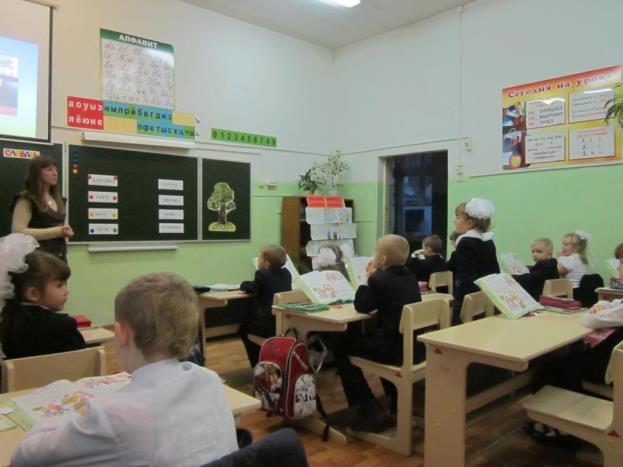 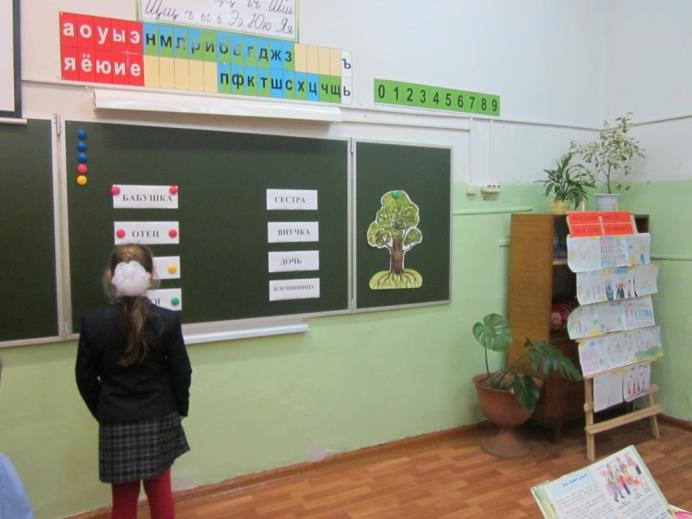 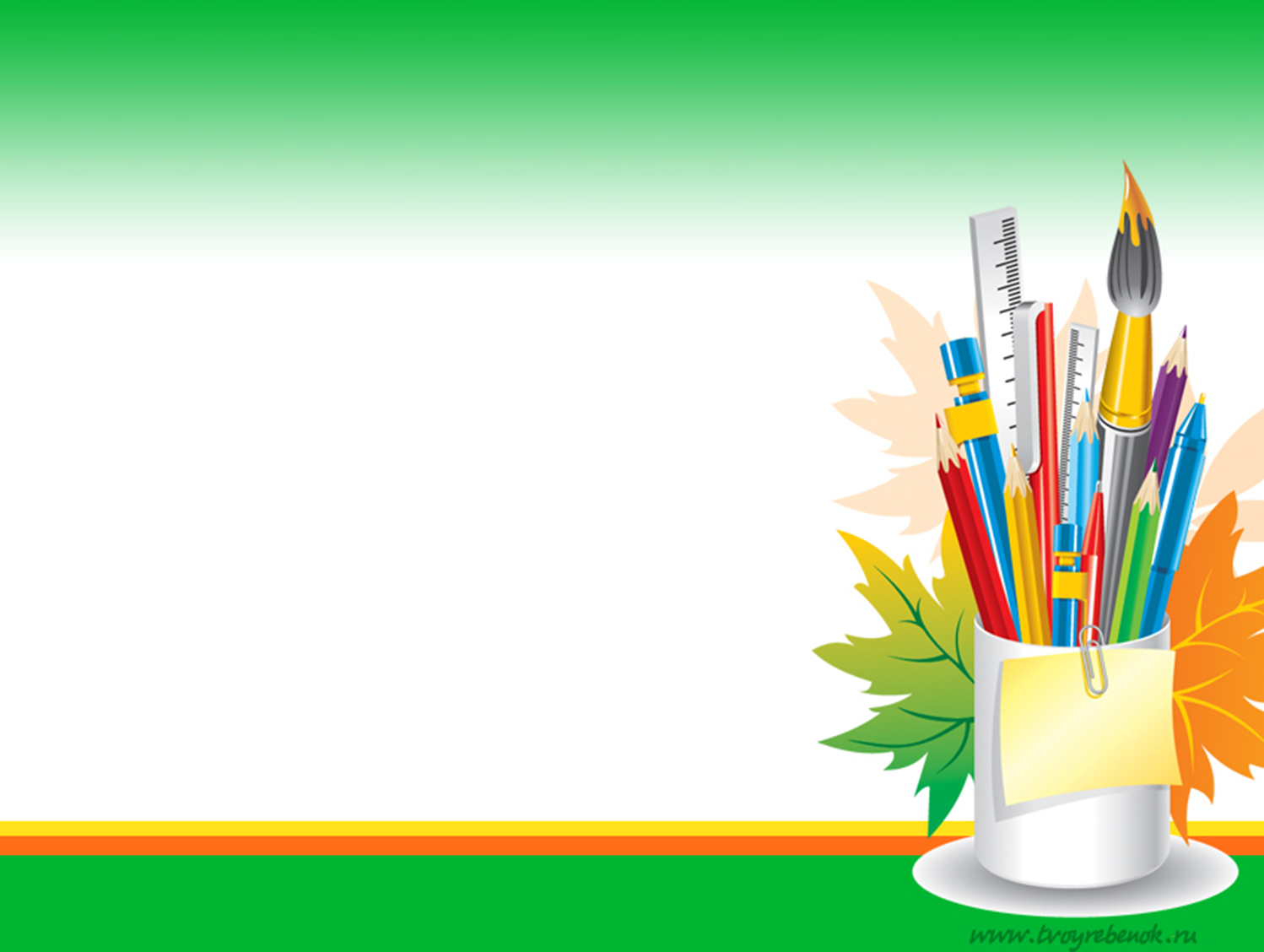 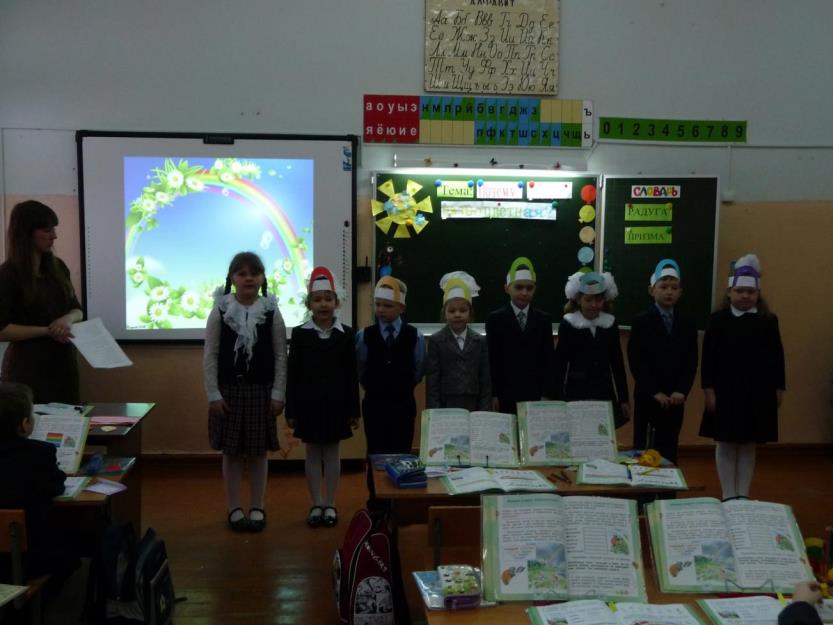 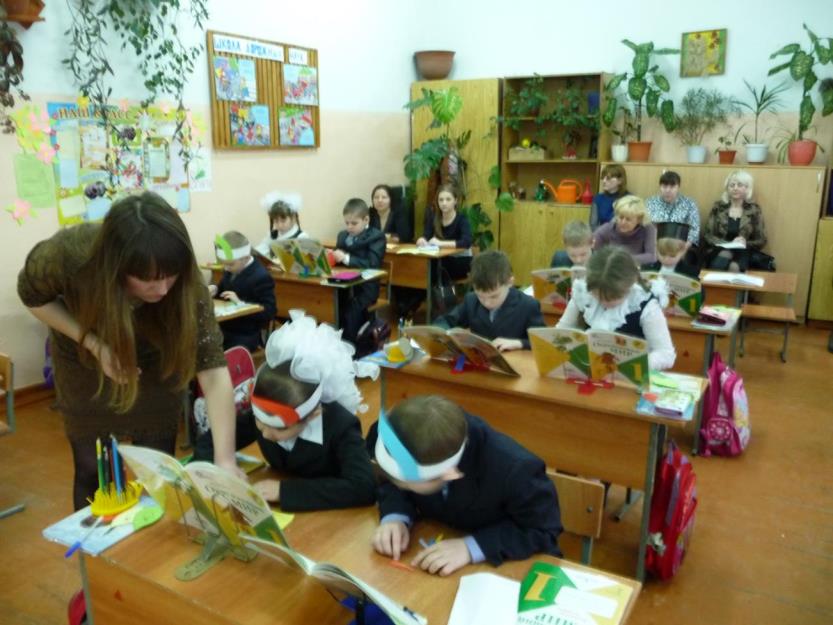 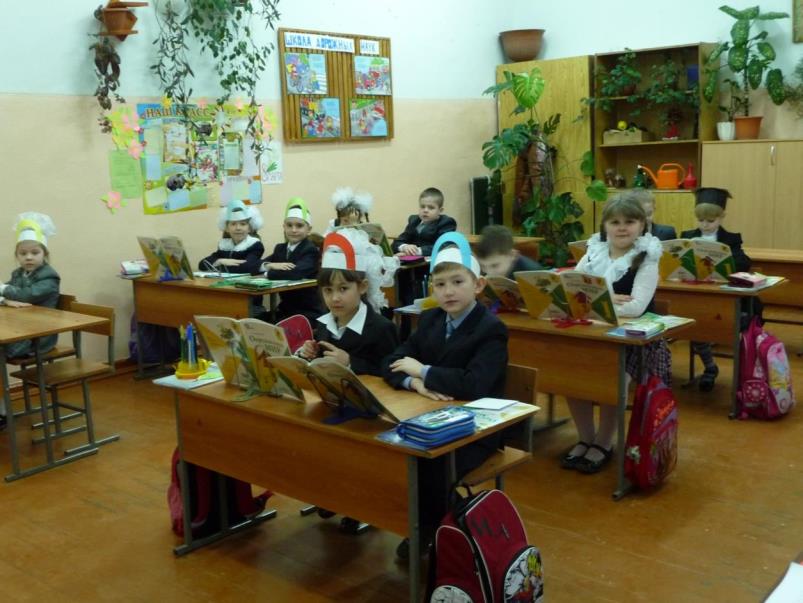 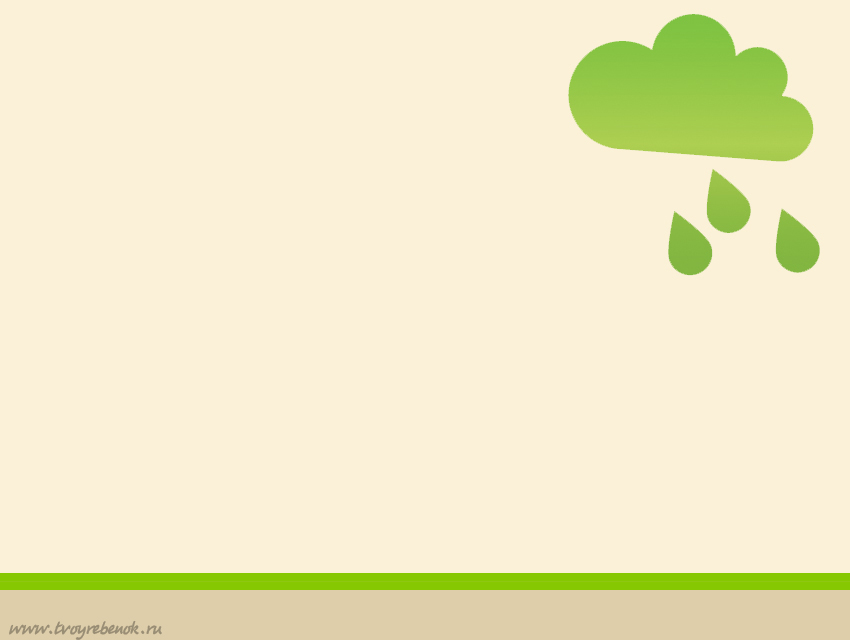 Призёры районного конкурса 
рисунков на тему: 
«В единстве наша сила»
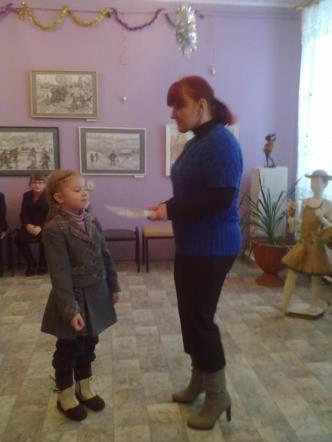 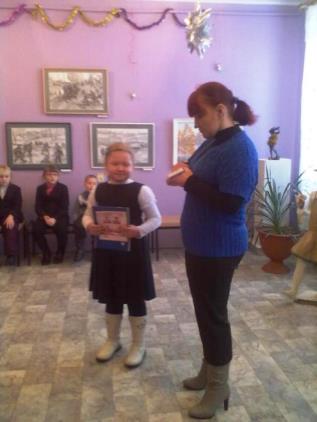 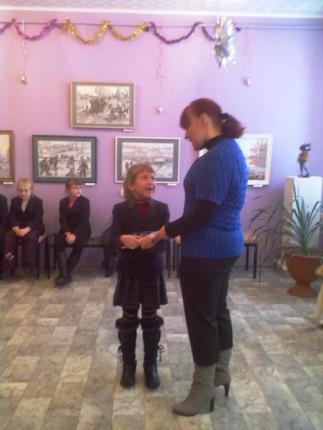 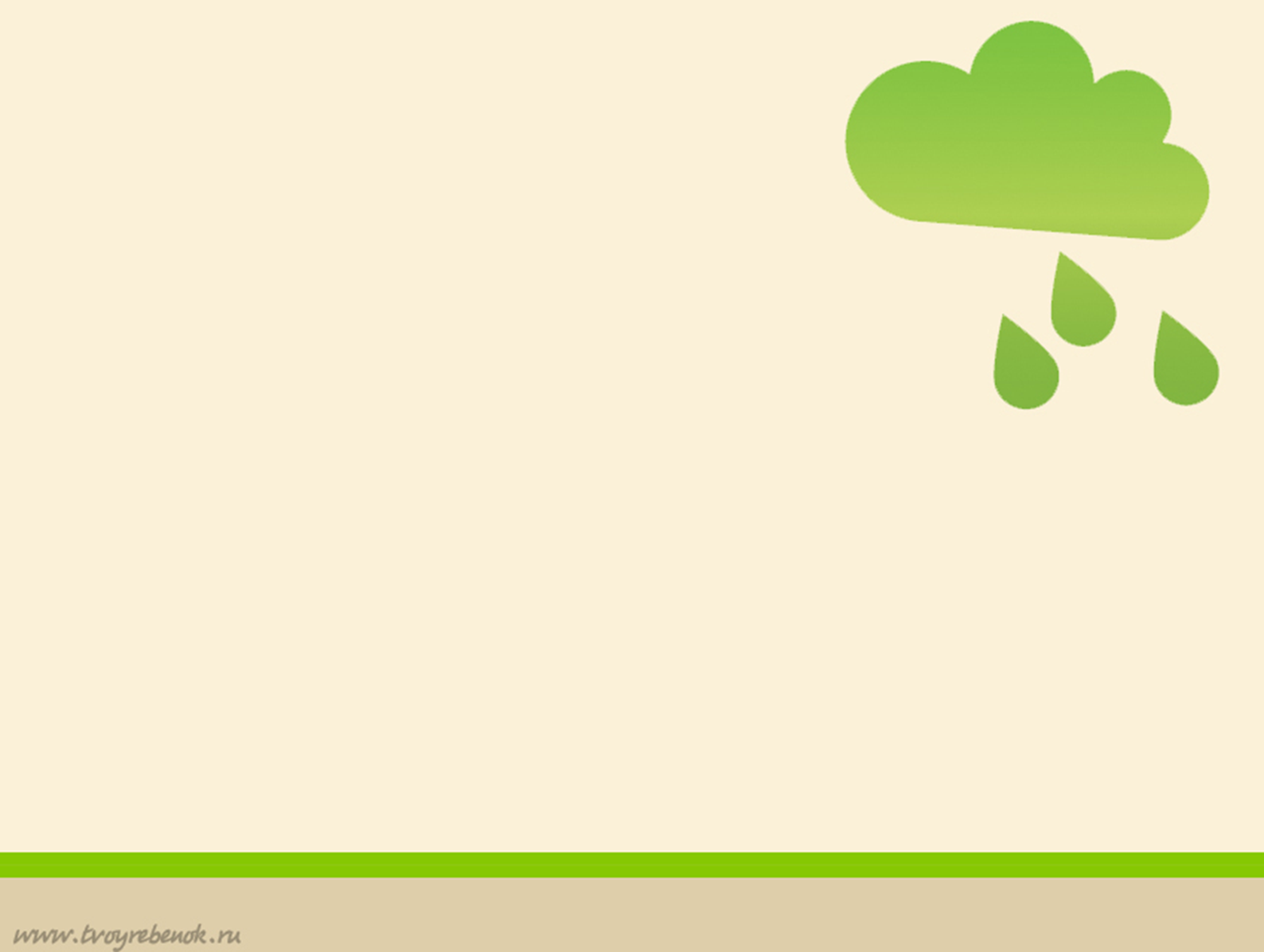 1 место в школьном конкурсе 
детского рисунка 
«Огонь – друг, огонь – враг»
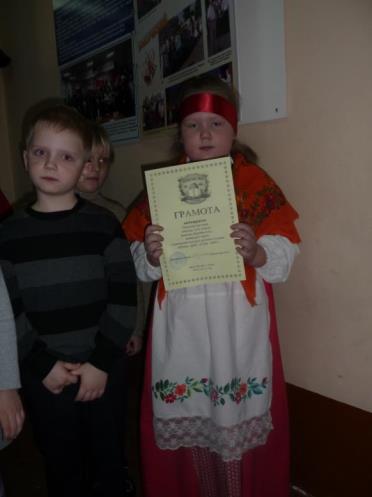 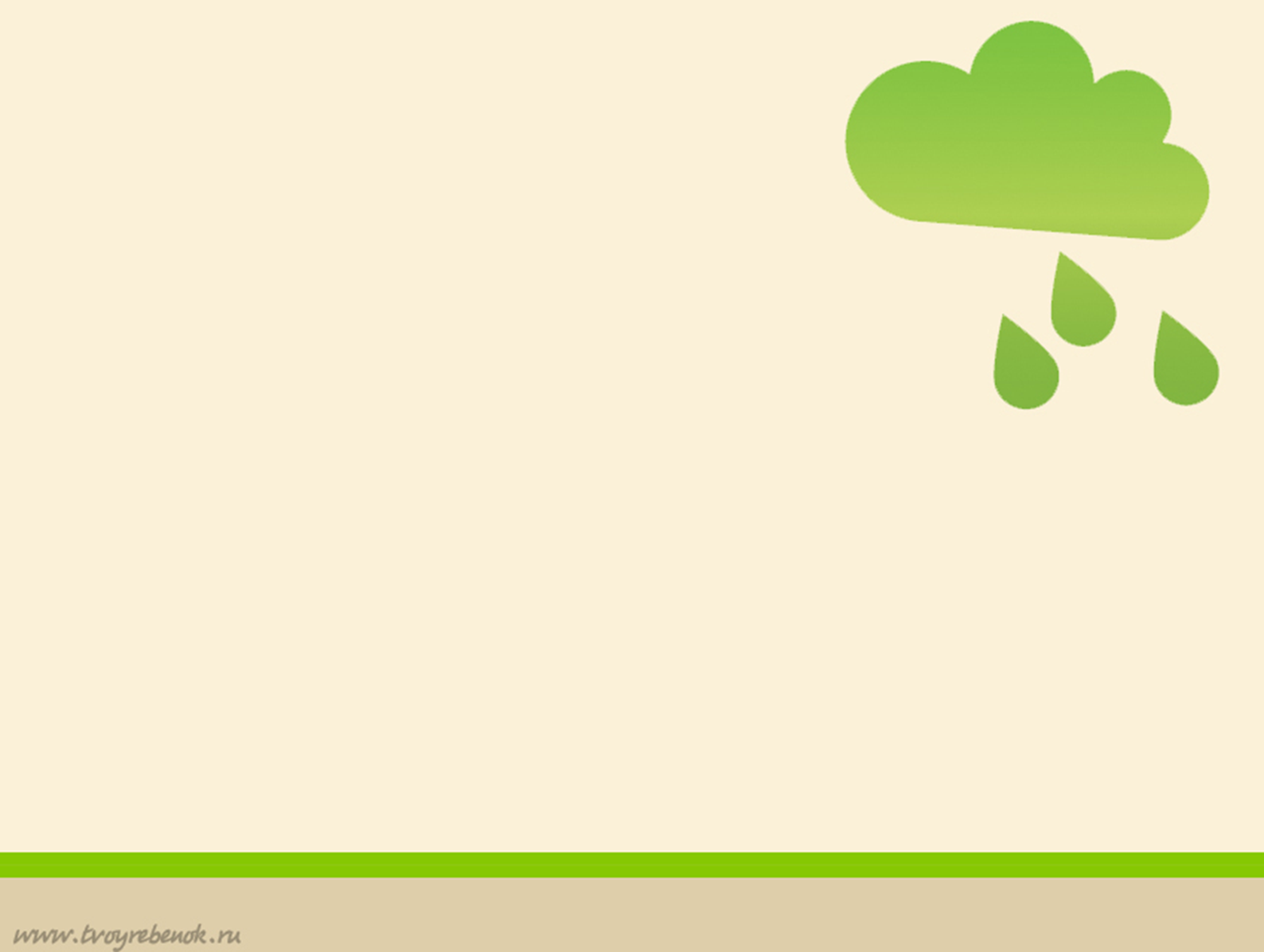 Победители в номинации
 «Лучший читатель города»
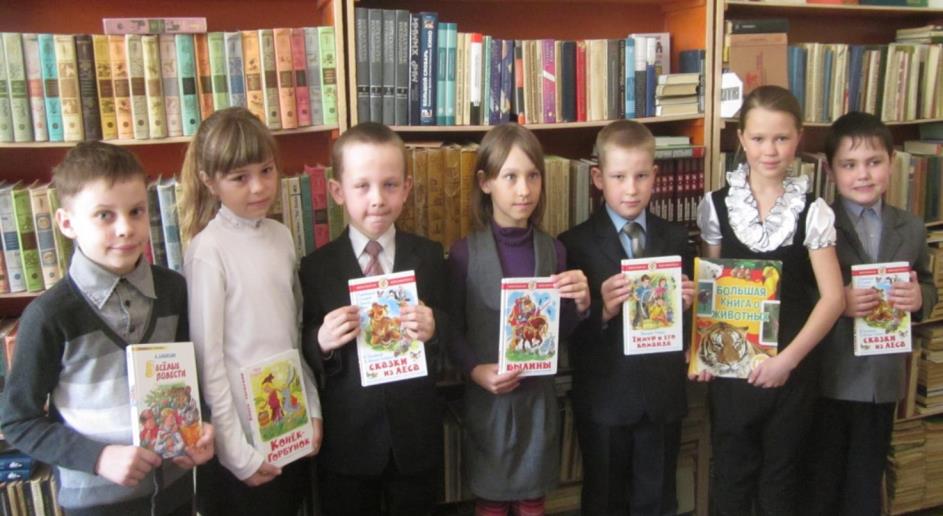